Laser beam trajectory measurement with a CCD camera
Georg Gassner
Motivation
Determine angle of a reflective surface by measuring the trajectory of an incoming laser beam and its reflection of the surface.
Reflected beam
Reflective Surface
d
Incoming beam
d
IWAA2014 - Laser trajectory with a CCD camera 
Beijing, October 2014
Laser trajectory measurement
Principle
Determine points on the laser trajectory at two different locations
IWAA2014 - Laser trajectory with a CCD camera 
Beijing, October 2014
Hardware - Laser
Laser (Hamar L-705 Bore Laser Alignment System)
  <1mW Cw 
	670nm
  Beam Stability: 
	10µrad/hr/degC
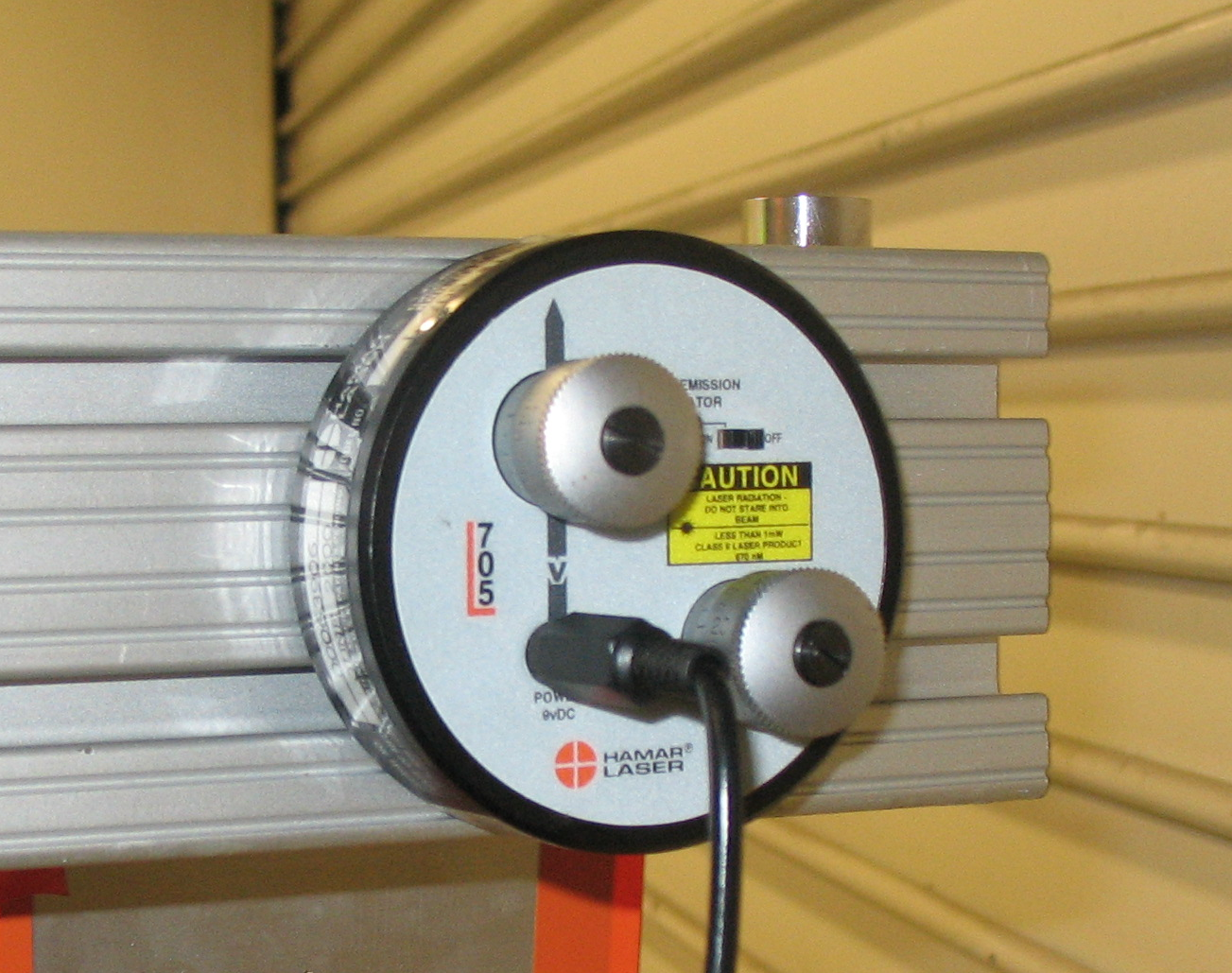 IWAA2014 - Laser trajectory with a CCD camera 
Beijing, October 2014
Hardware
Point Grey - FL2-20S4M-C
1624x1224 pixel 
4.4µm pixel size
Natural Density 
	Filter (OD=2)
Newport Stages
12.7mm travel
XZ
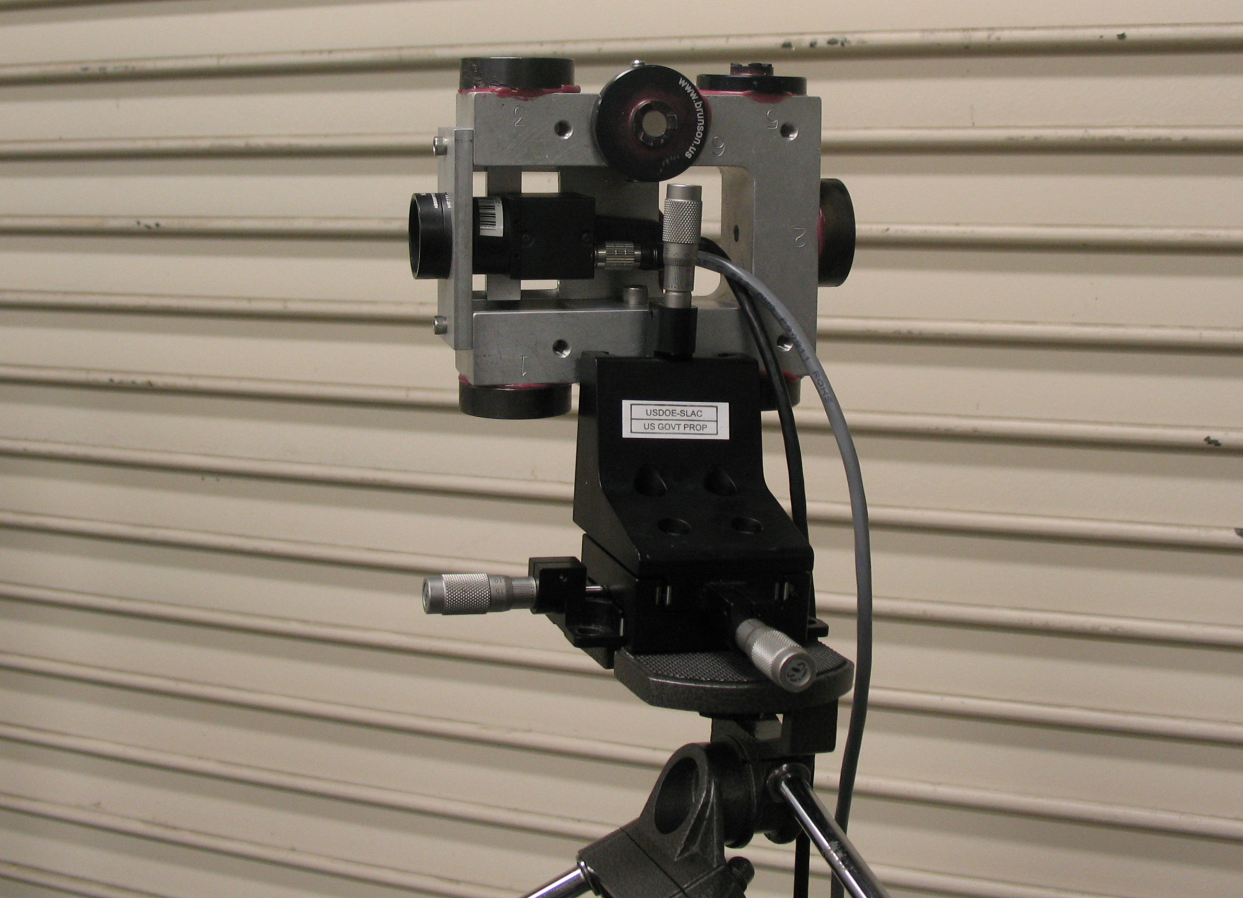 IWAA2014 - Laser trajectory with a CCD camera 
Beijing, October 2014
Measurement System
Camera
Laser
Retro reflectors
Screen shot
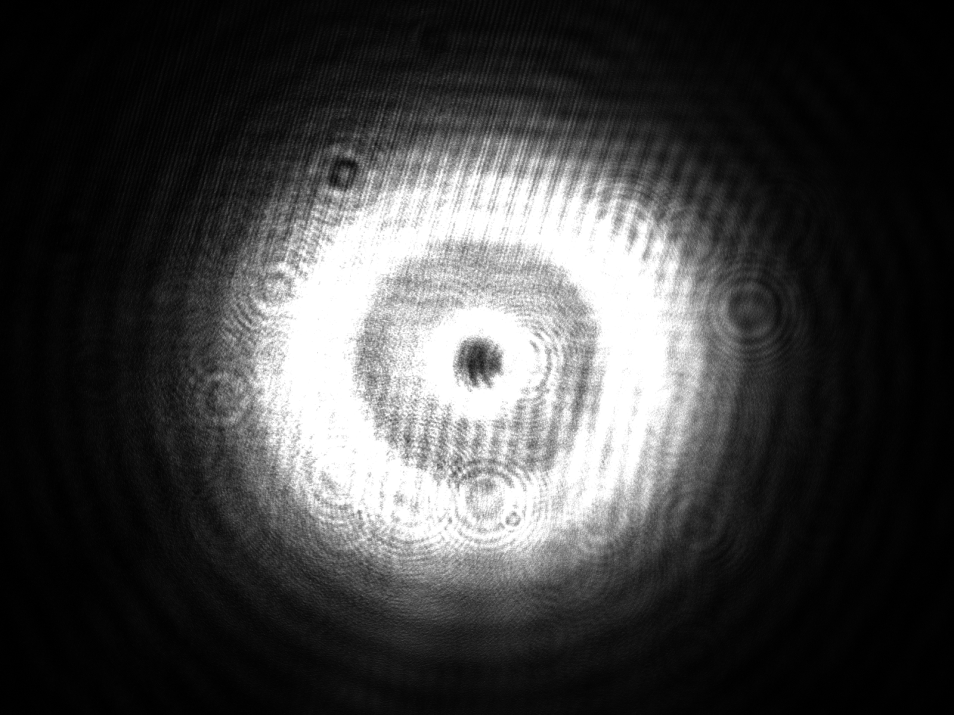 Computer 
Screen
IWAA2014 - Laser trajectory with a CCD camera 
Beijing, October 2014
Fiducialization
Relative position of fiducials on CMM.
Offset determination by setting the camera up on a laser line and measuring at different orientations to the laser line.
Mapping with laser tracker.
IWAA2014 - Laser trajectory with a CCD camera 
Beijing, October 2014
Solve Least Squares Problem
IWAA2014 - Laser trajectory with a CCD camera 
Beijing, October 2014
Application: HXRSS (1)
Align a crystal at a nominal orientation without touching it.
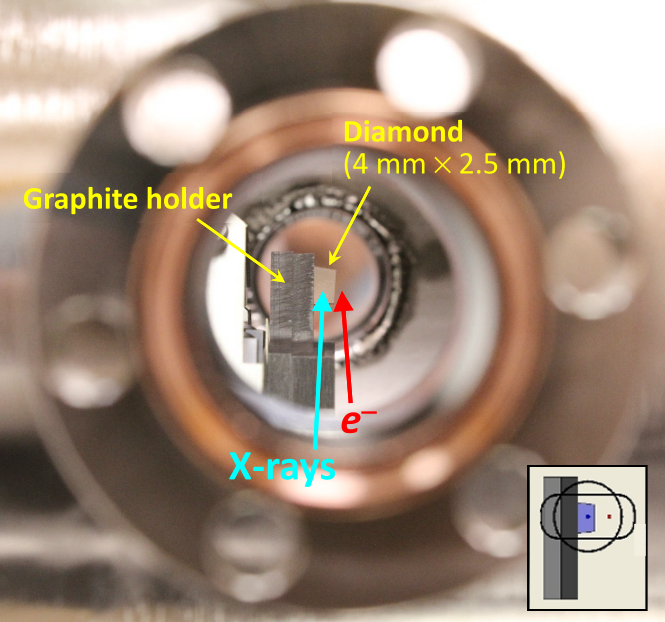 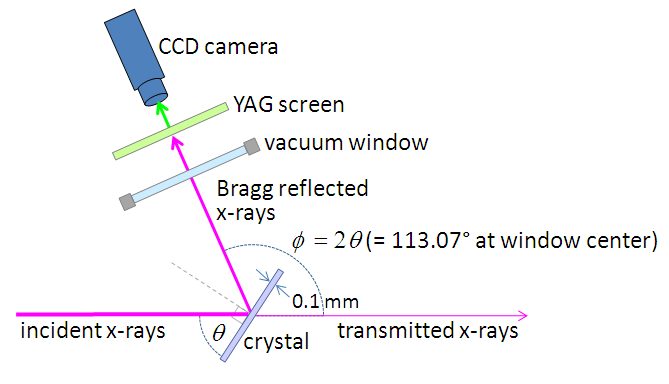 IWAA2014 - Laser trajectory with a CCD camera 
Beijing, October 2014
Application – HXRSS (2)
Bench Top alignment in the lab by mapping the camera at 3 different locations for the incoming beam and 3 different locations for the outgoing beam
IWAA2014 - Laser trajectory with a CCD camera 
Beijing, October 2014
Application: Mirror tool for e-gun diagnostic
Benchtop alignment of two mirrors with laser and CCD camera
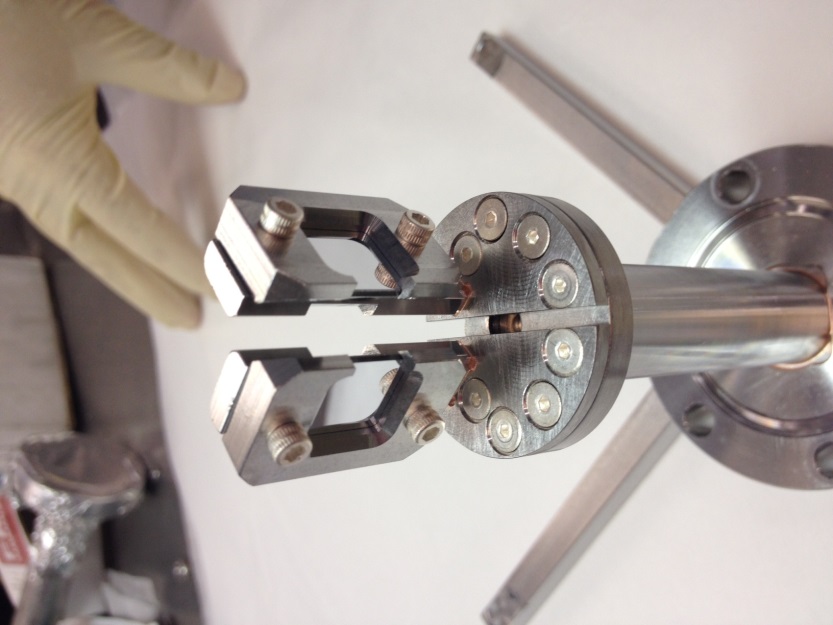 IWAA2014 - Laser trajectory with a CCD camera 
Beijing, October 2014
Aligning the laser to simulate beam
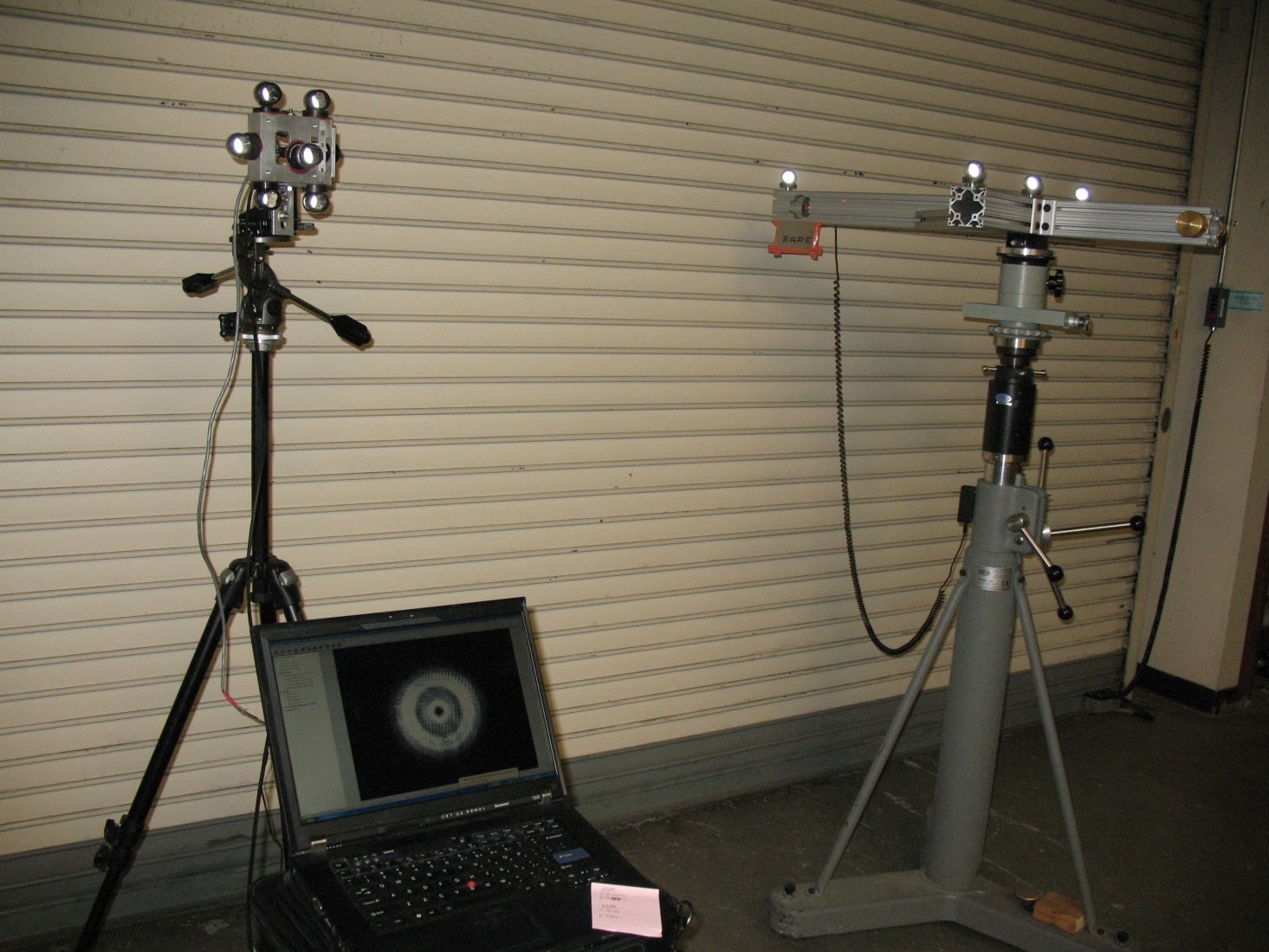 Laser
Two rotation stages
Translation stage
Precision Lift
IWAA2014 - Laser trajectory with a CCD camera 
Beijing, October 2014
Laser Fiducialization
Map Camera at 3 different locations
Map cross structure fiducials
Fit line through calculated camera positions
Camera Positions
Fiducials
Laser Tracker
IWAA2014 - Laser trajectory with a CCD camera 
Beijing, October 2014
Application: Thin crystal spectrometer (1)
In-situ replacement of bent crystal (5x15mm).
Alignment of Laser to be in-line with x-ray beam
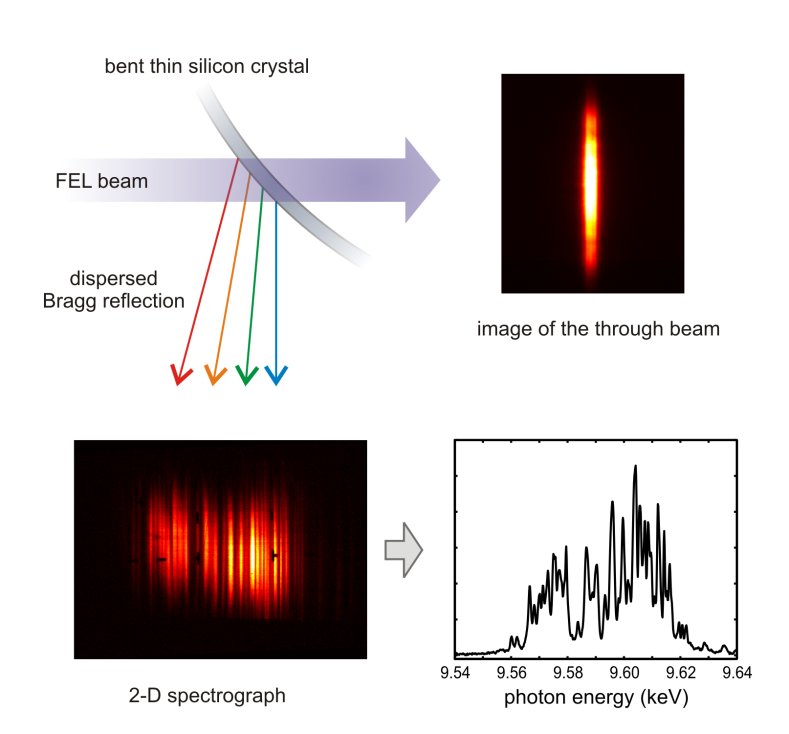 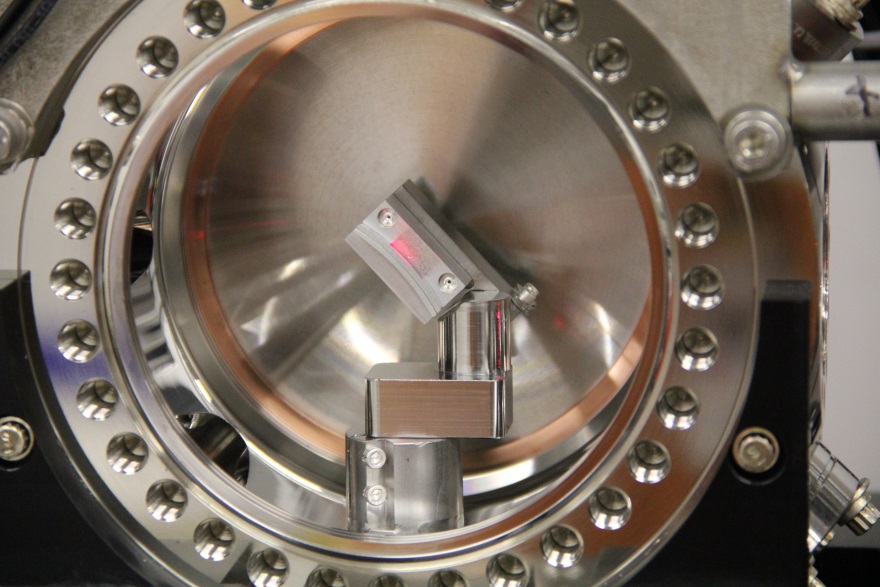 IWAA2014 - Laser trajectory with a CCD camera 
Beijing, October 2014
Pinhole
To reduce the beam diameter we used a 0.8mm pinhole:
Pro:	simple
Con:	bigger beam 
divergence 
compared with lens 
system
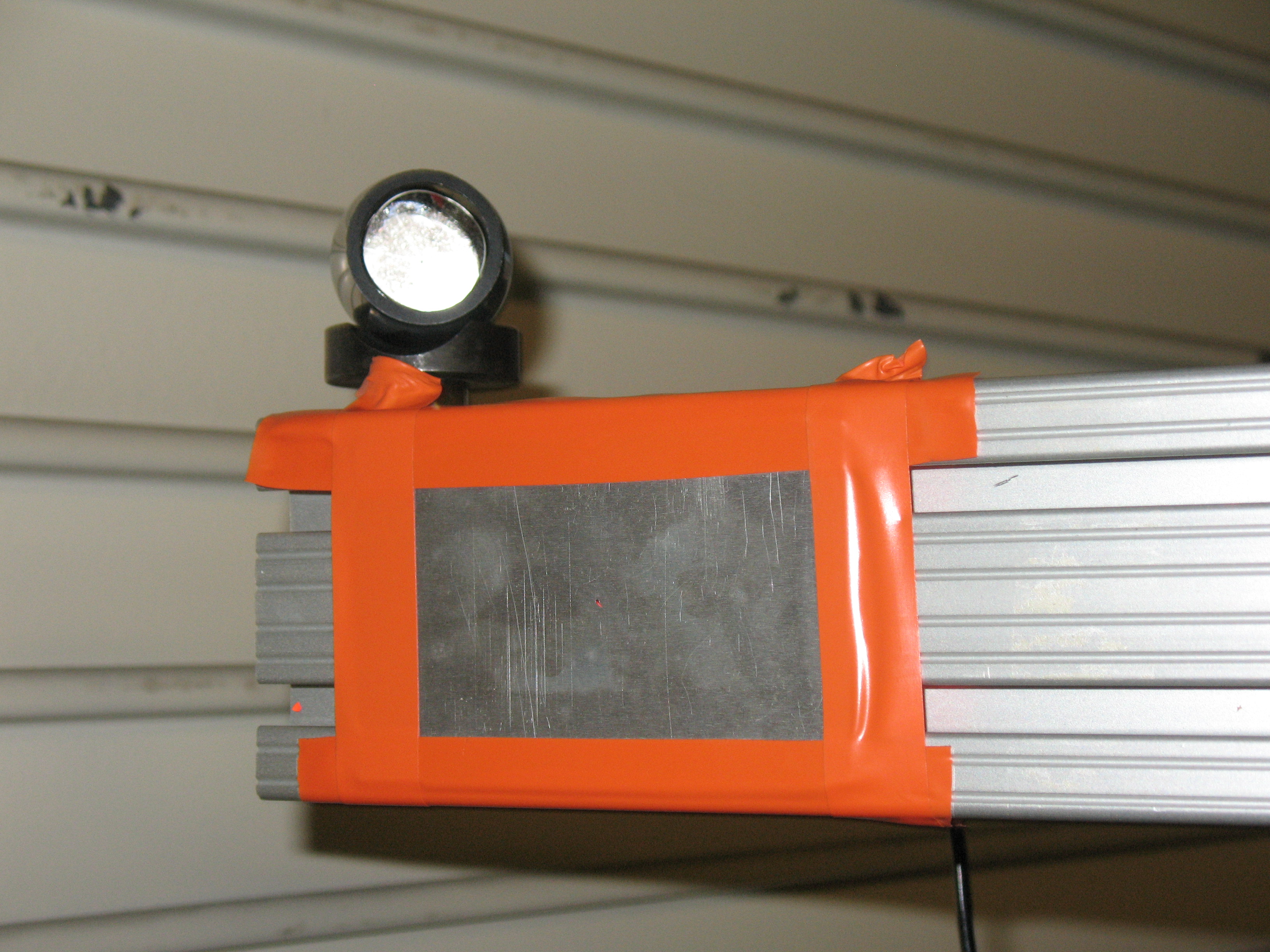 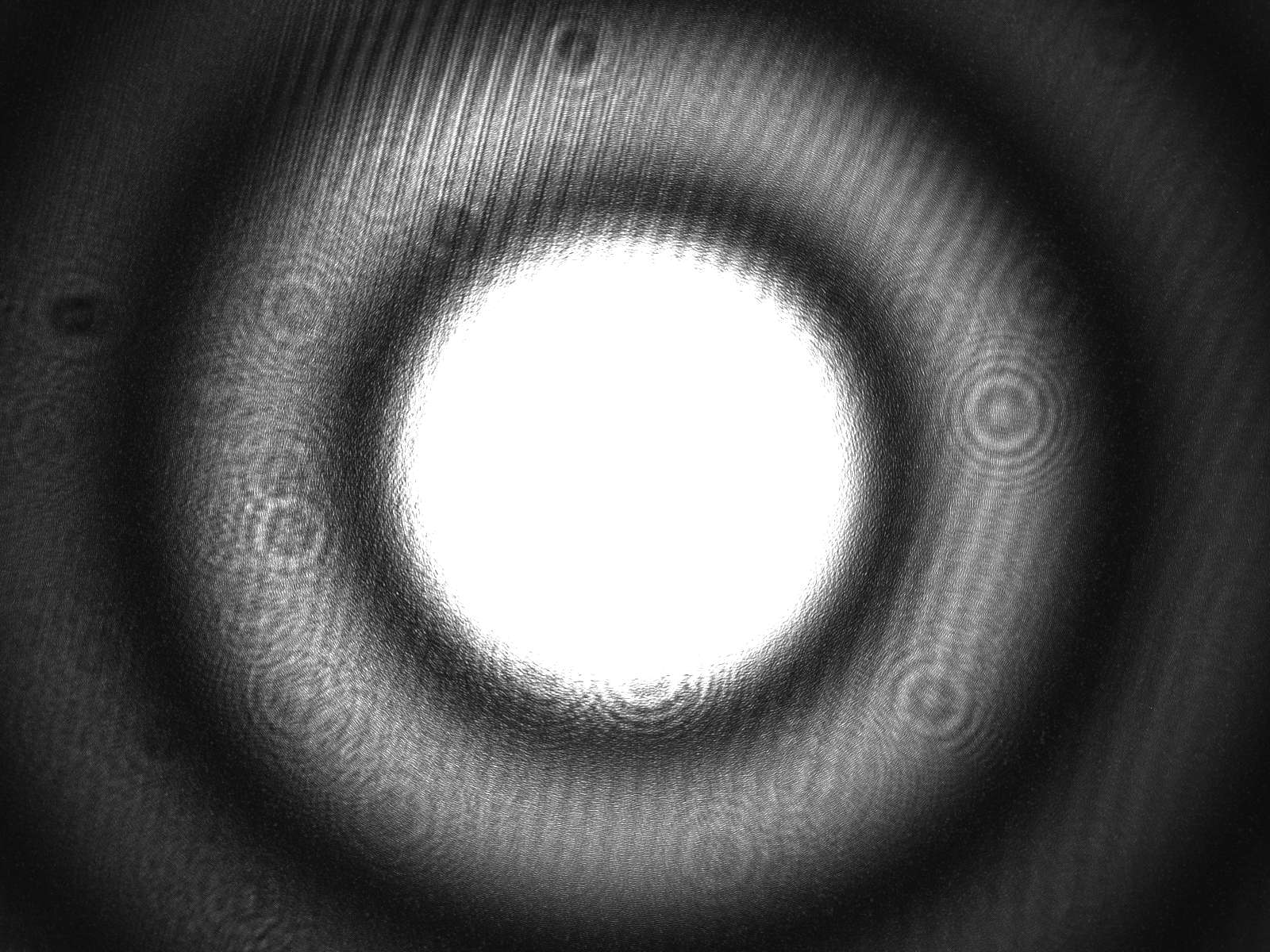 IWAA2014 - Laser trajectory with a CCD camera 
Beijing, October 2014
Application: Thin crystal spectrometer (2)
Align the laser in place of the x-ray beam
Manually manipulate the crystal until centered on the camera.
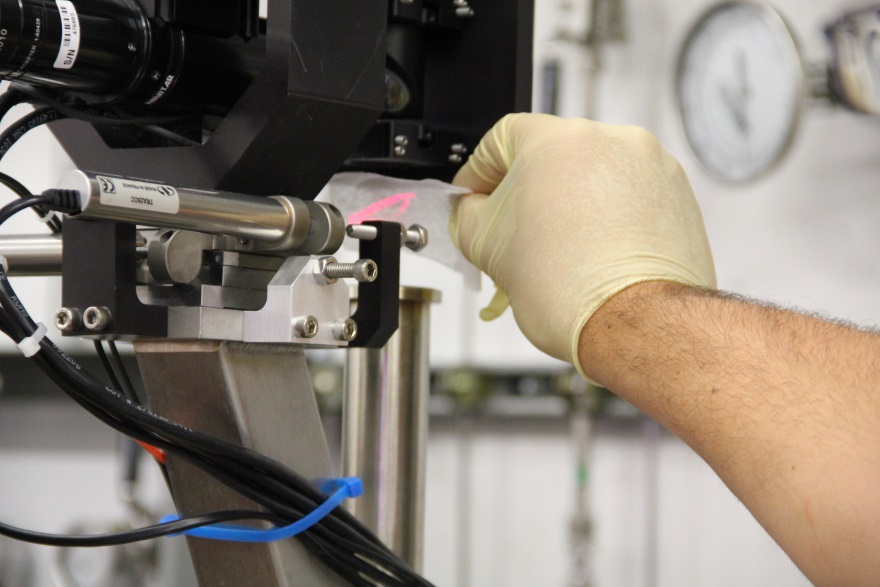 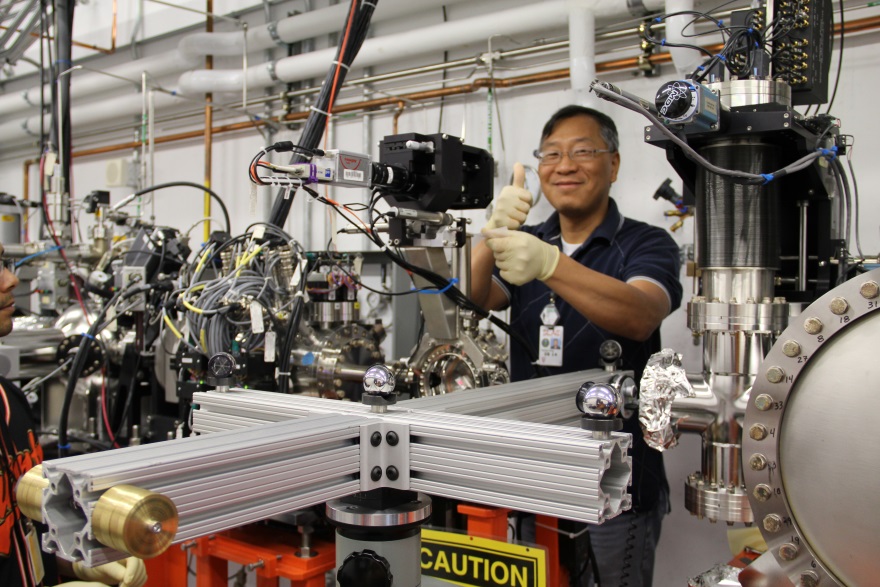 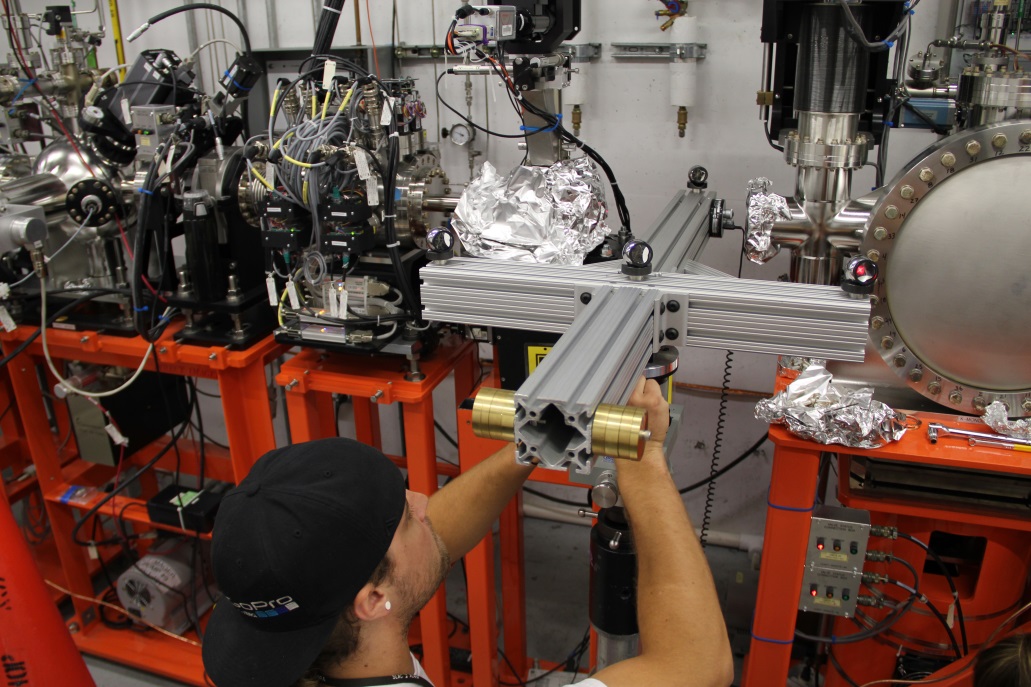 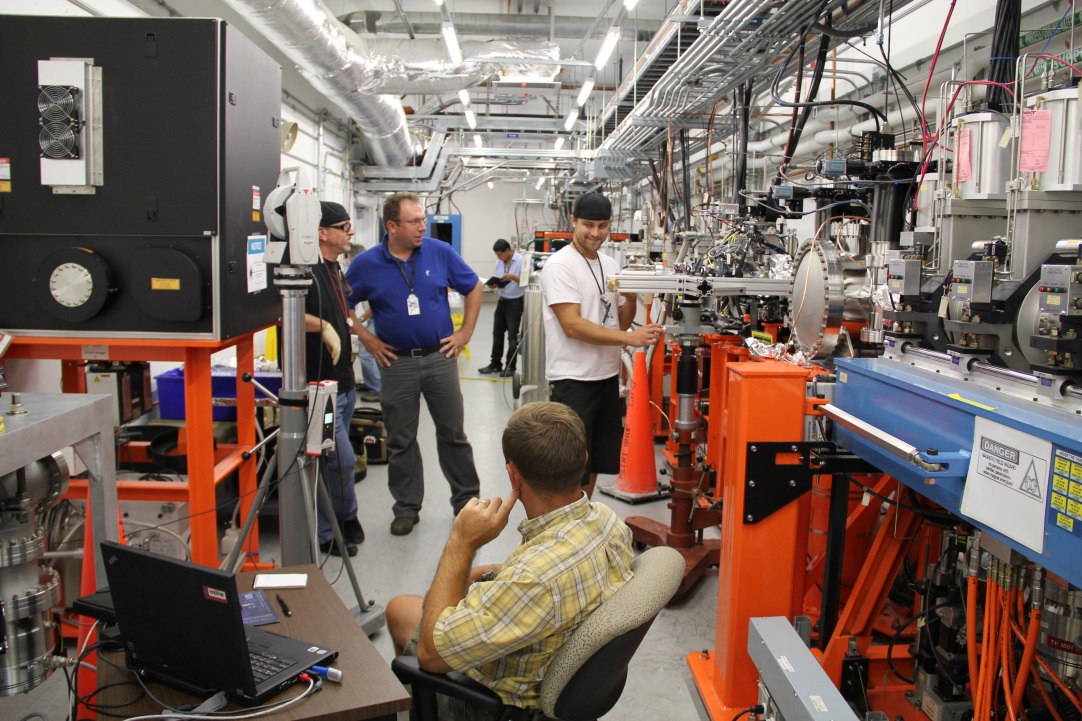 IWAA2014 - Laser trajectory with a CCD camera 
Beijing, October 2014
Variable Energy Spectrometer (1)
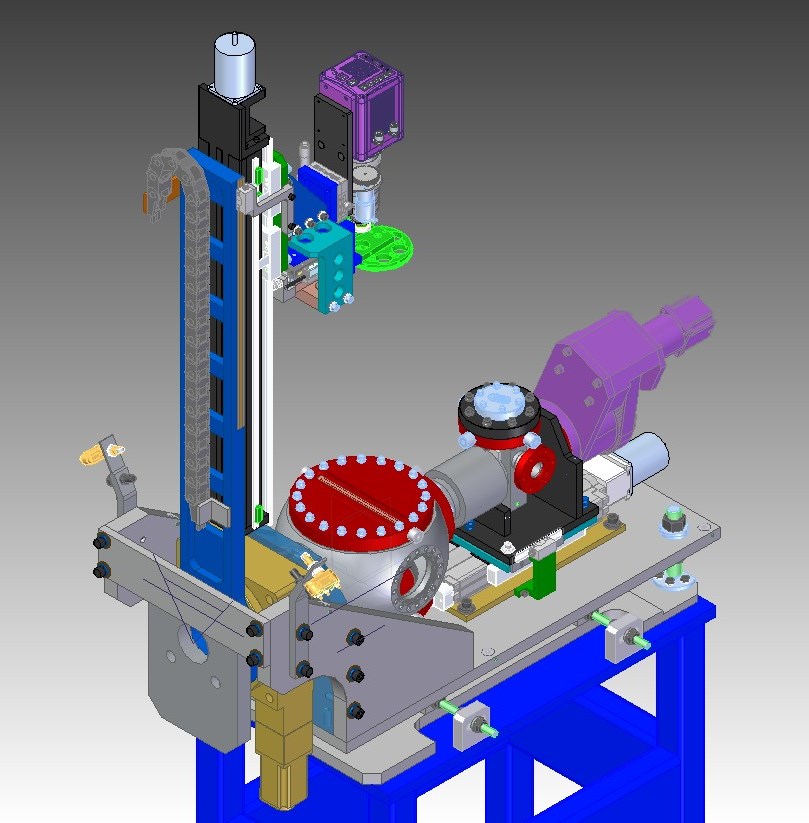 Detector sub-assy.
Chamber sub-assy.
Crystal sub-assy.
Detector Arm sub-assy.
IWAA2014 - Laser trajectory with a CCD camera 
Beijing, October 2014
Variable Energy Spectrometer (2)
Establish local coordinate system
Setup laser to emulate beam
Calculate z and y position by intersecting in and outgoing line
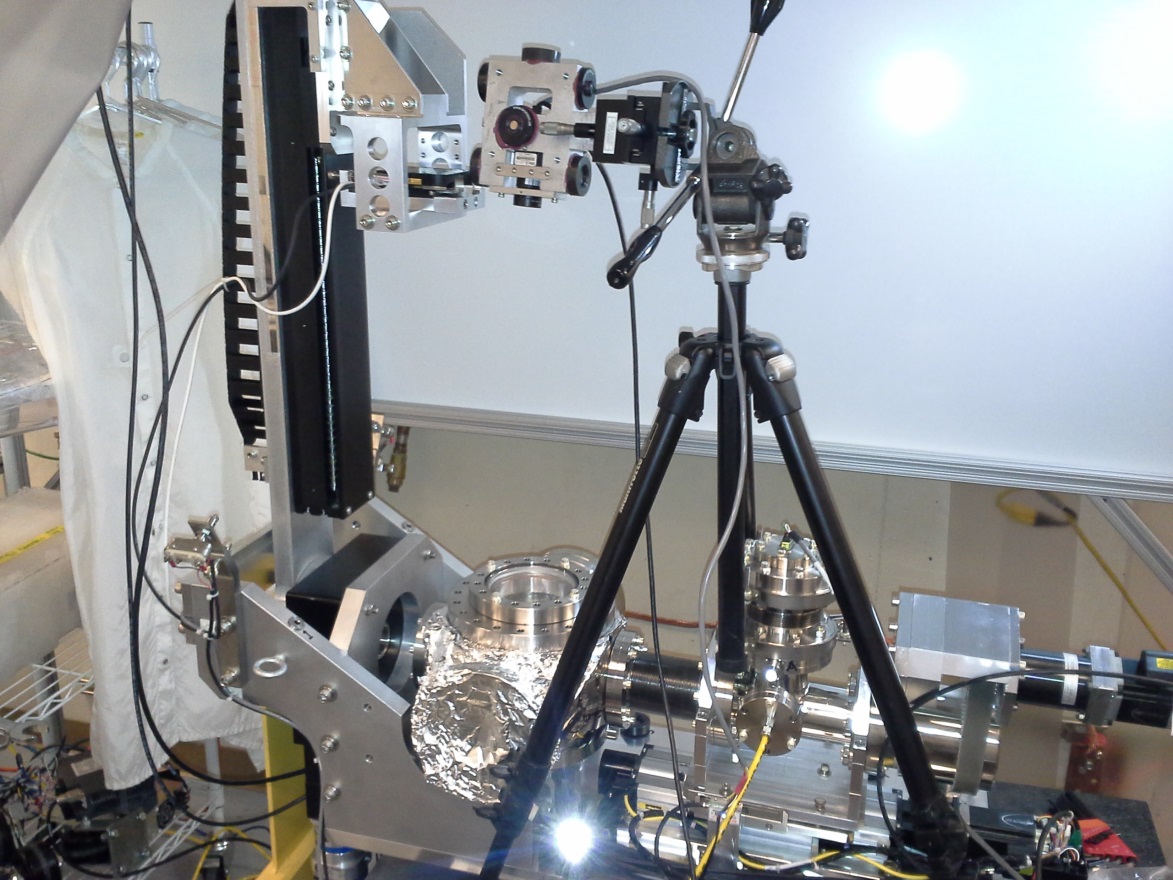 IWAA2014 - Laser trajectory with a CCD camera 
Beijing, October 2014
E-gun setup
Place the Spiricon camera at the desired cathode location relative to the mirror chamber.
Replace camera 
with gun
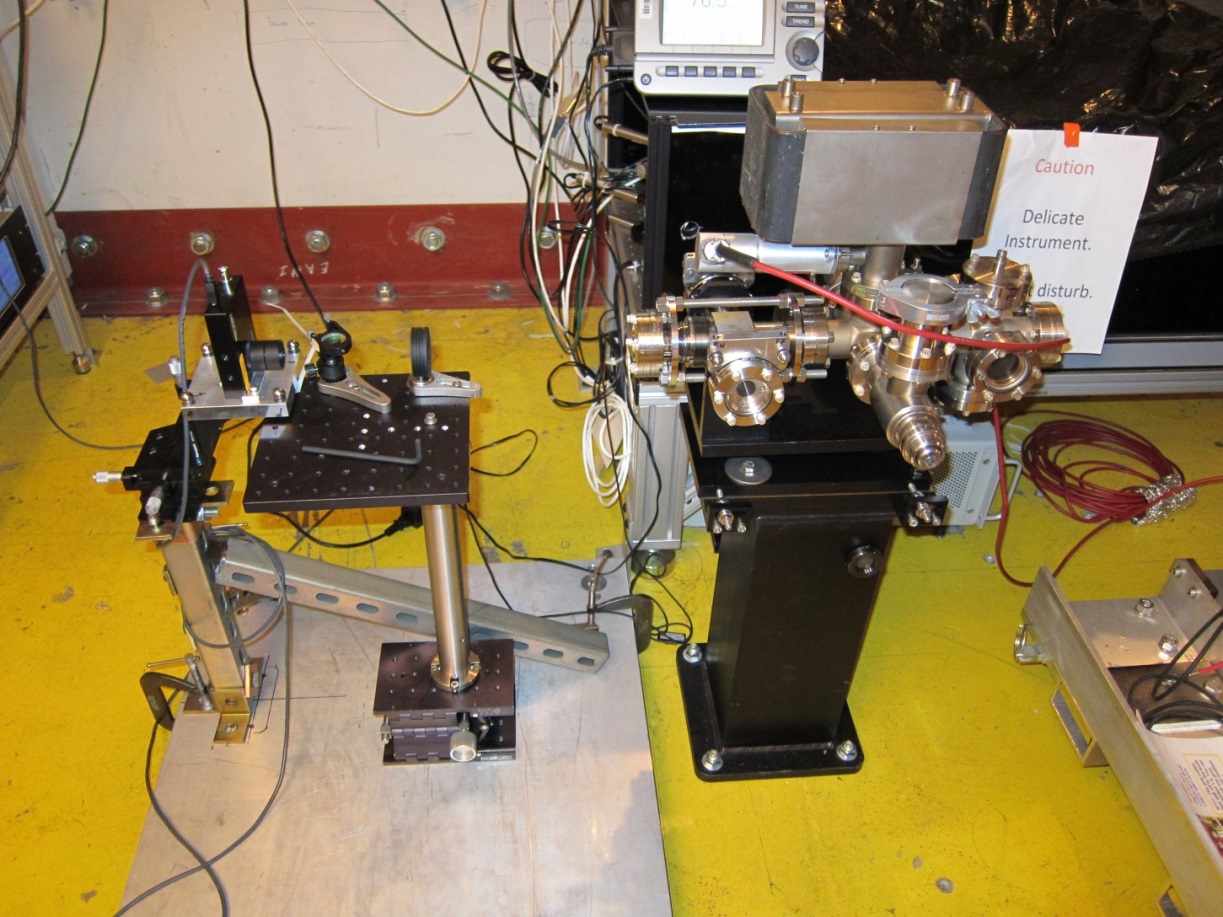 IWAA2014 - Laser trajectory with a CCD camera 
Beijing, October 2014
Summary
Most components of the system are available at labs.
Laser beam trajectory measurements with a camera can achieve about 50µm point accuracy when used in combination with a Leica AT401.
IWAA2014 - Laser trajectory with a CCD camera 
Beijing, October 2014